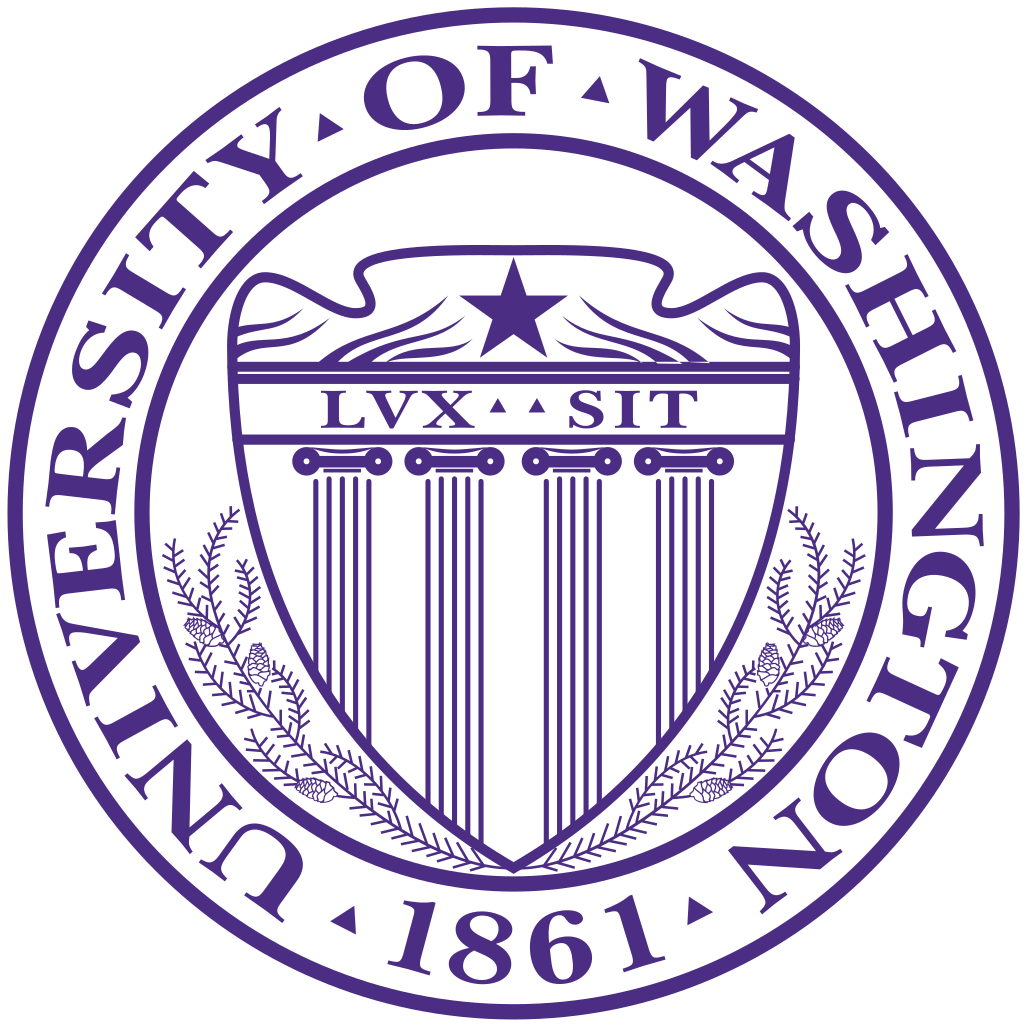 Operations and Project ManagementBBUS 340 4 April 2018
Today’s Agenda
Class Administration – Littlefield, OM Explorer download
Definitions & Concepts
Lecture – Capacity Planning
Waiting Line Structure & Arrangements
Service Systems & Priority Rules
Probability Distributions
Single-Server Model
Multiple-Server Model
Long-term Capacity Decisions
Lecture – Waiting Lines
Case Study
Managing Value Chains
Managing Processes
Using Operationsto Compete
Supply Chain Strategy
Location
Process Strategy
Operations As a 
Competitive Weapon
Inventory Management
Process Analysis
Forecasting
Operations Strategy
Process Performance & Quality
Sales & OperationsPlanning
Constraint Management
Project Management
Process Layout
Resource Planning
Lean Systems
Scheduling
50,000 Feet Overview of OPM
Process Performance & Quality
[Speaker Notes: Service vs. Manufacturing
Small vs. Medium vs. Large Firms
Industry type:  hightech, healthcare, aerospace, IT, etc ….]
Capacity Planning
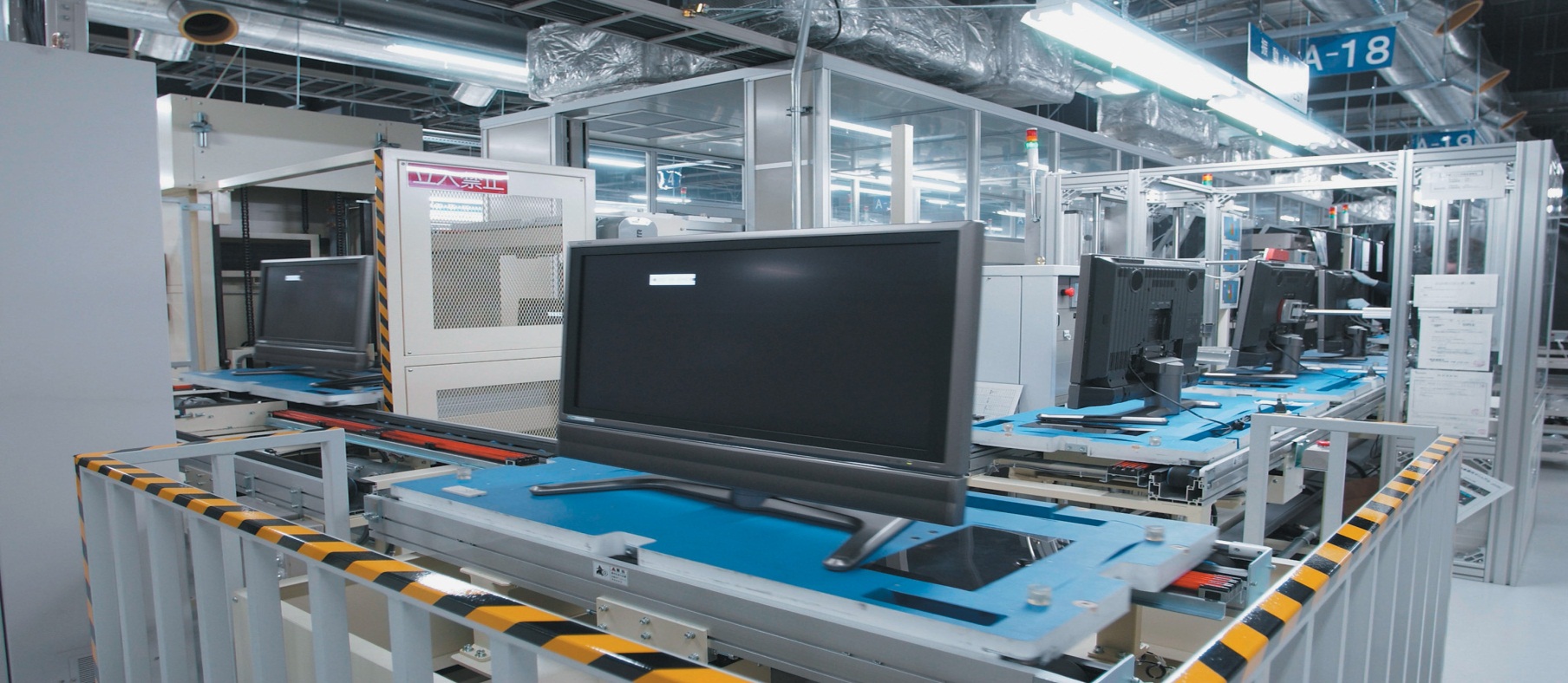 What is Capacity?
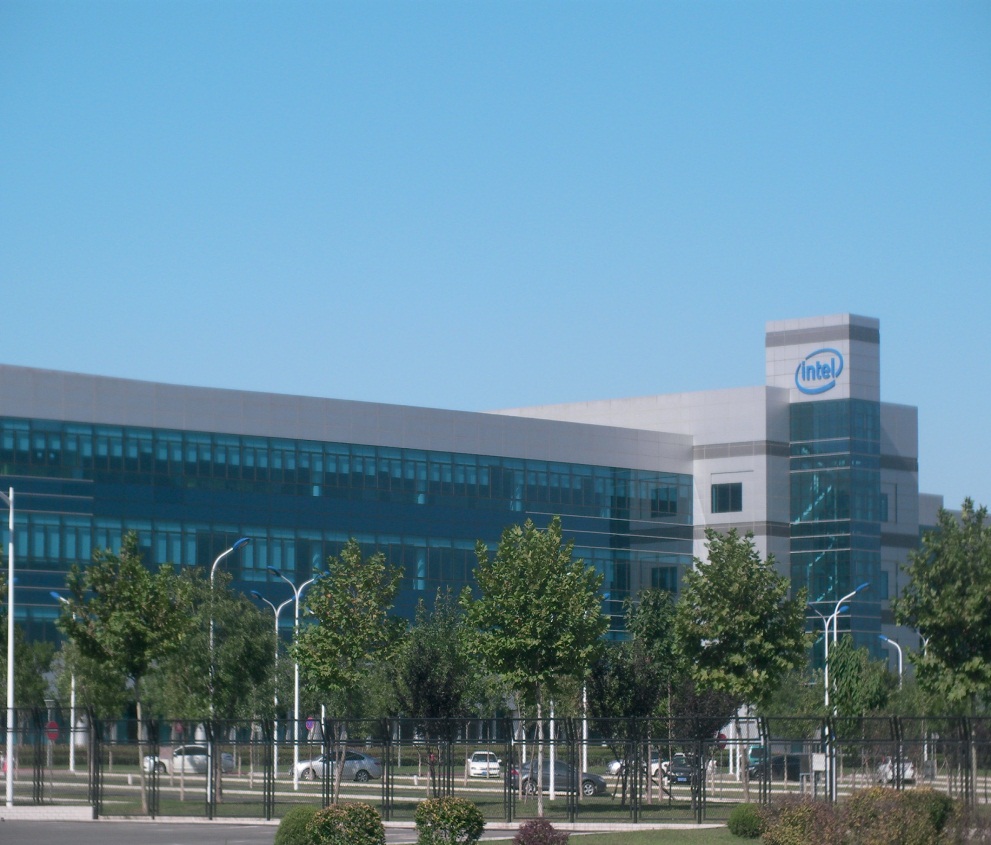 The maximum rate of output of a process or a system.
What is Capacity Management?
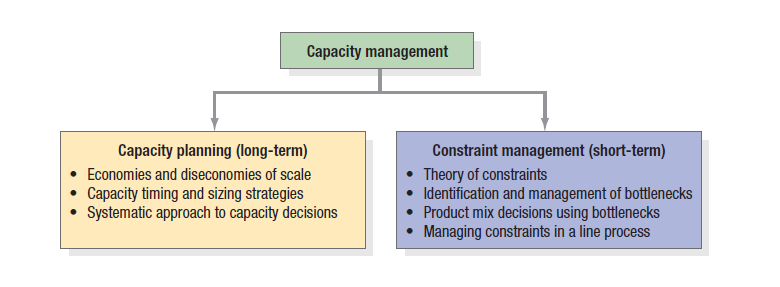 Average output rate
Maximum capacity
Utilization =                                                     100%
Measures of Capacity and Utilization
Utilization
Output measures 
Input measures
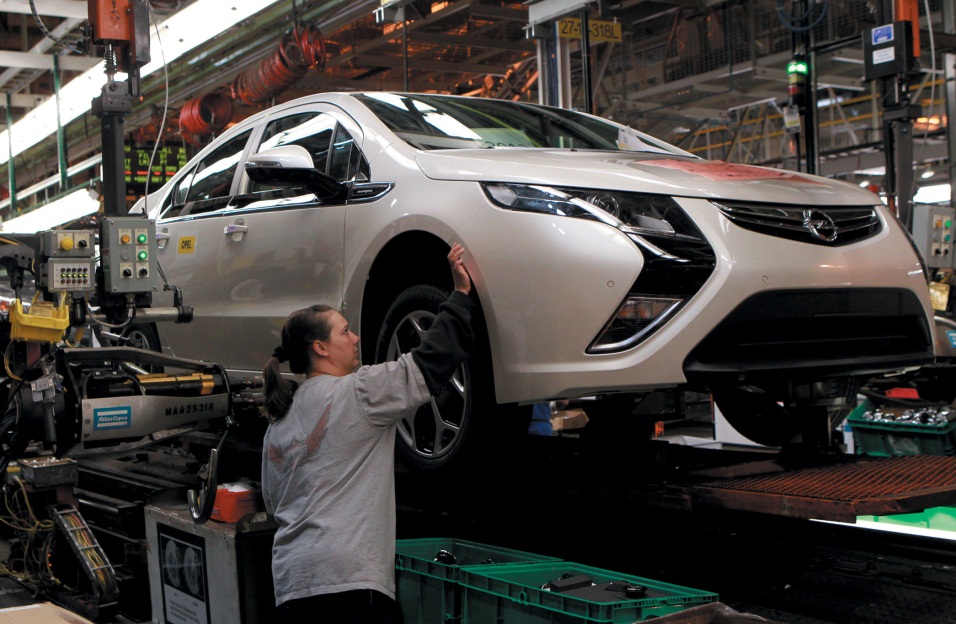 Use Output Measures when:
Process has high volume and the firm makes a small number of standardized products

Using Input Measures when:
Product variety and process divergence is high
The product or service mix is changing
Productivity rates are expected to change
Significant learning effects are expected
Measures of Capacity and Utilization
Economies of scale
Spreading fixed costs
Reducing construction costs
Cutting costs of purchased materials
Finding process advantages

Diseconomies of scale
Complexity
Loss of focus
Inefficiencies
Economies and Diseconomies of Scale
Economies and Diseconomies of Scale
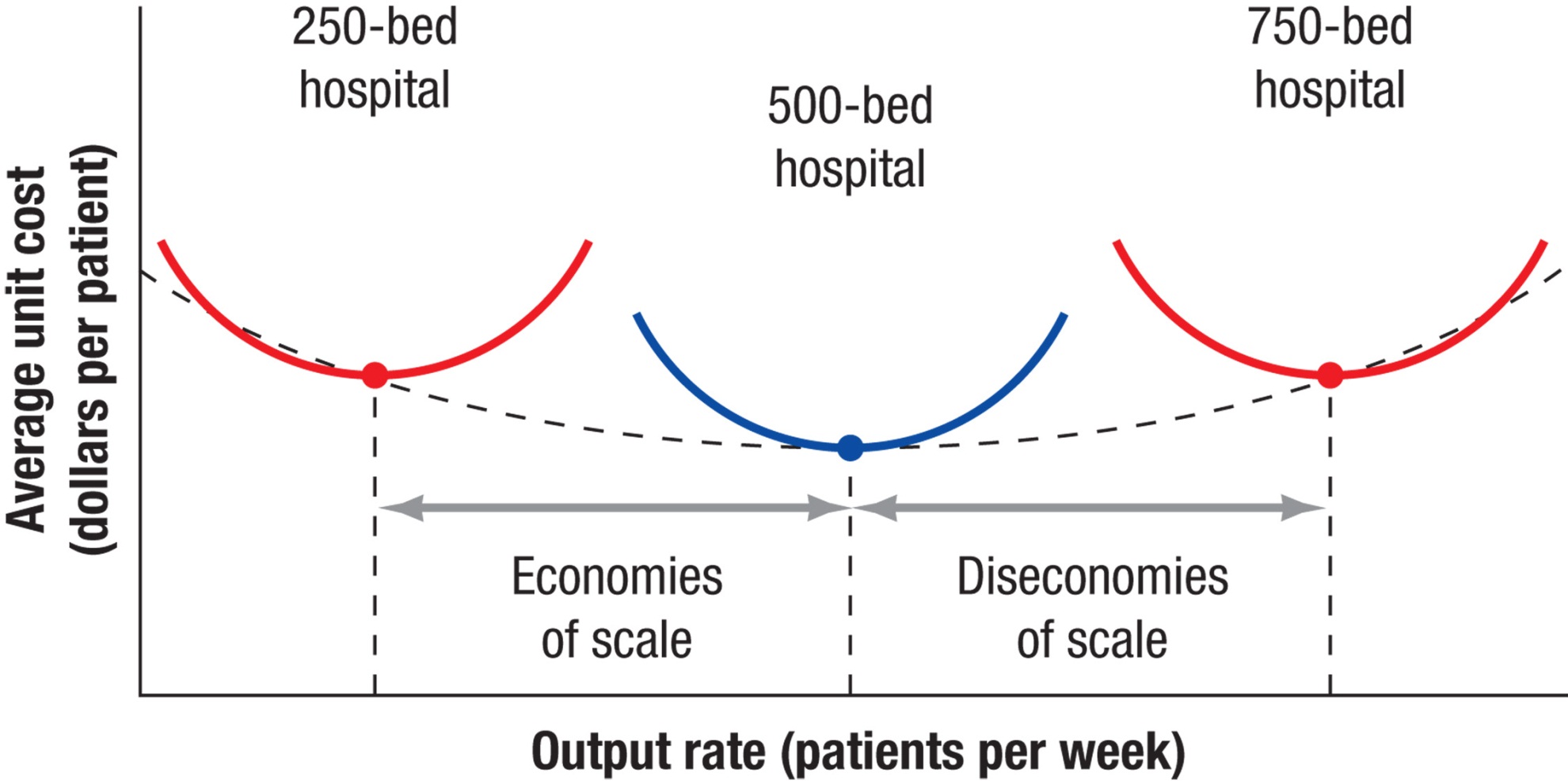 Capacity cushions – the amount of reserve capacity a process uses to handle sudden changes

Capacity cushion = 100% – Average Utilization rate (%)

Capacity cushions vary with industry

Capital intensive industries prefer cushions as small as 5  percent, while hotel industry can live with 30 to 40 percent cushion
Sizing Capacity Cushions
Capacity Timing and Sizing
Forecast of capacity required
Capacity increment
Capacity
Time between increments
Time
Planned unused capacity
(a) Expansionist strategy
Capacity Timing and Sizing
Forecast of capacity required
Capacity increment
Capacity
Time between increments
Time
Capacity Timing and Sizing
Planned use of short-term options
(b) Wait-and-see strategy
Linking Capacity
Capacity decisions should be linked to processes and supply chains throughout the organization
Important issues are competitive priorities, quality, and process design
A Systematic Approach to Long-Term Capacity Decisions
Processing hours required for year’s demand
Hours available from a single capacity unit
 (such as an employee or machine) per year,
after deducting desired cushion
Capacity requirement
=
Dp
N[1 – (C/100)]
M =
For one service or product processed at one operation with a one year time period, the capacity requirement, M, is
Step 1 Estimate Capacity Requirements
Where:
	D =	demand forecast for the year (number of customers served or units produced)
	p =	processing time (in hours per customer served or unit produced)
	N =	total number of hours per year during which the process operates
	C =	desired capacity cushion (expressed as a percent)
Processing hours required for year’s demand,
Summed over all services or products
Hours available from a single capacity unit
per year, after deducting desired cushion
Capacity requirement
=
[Dp + (D/Q)s]product 1 + [Dp + (D/Q)s]product 2 + … + [Dp + (D/Q)s]product n
N[1 – (C/100)]
M =
For one service or product processed at one operation with a one year time period, the capacity requirement, M, is
Step 1 (cont.) Estimate Capacity Requirements
T
Where:
	Q =	number of units in each lot
	s =	setup time (in hours) per lot
A copy center in an office building prepares bound reports for two clients. The center makes multiple copies (the lot size) of each report. The processing time to run, collate, and bind each copy depends on, among other factors, the number of pages. The center operates 250 days per year, with one 8-hour shift. Management believes that a capacity cushion of 15 percent (beyond the allowance built into time standards) is best. It currently has three copy machines. Based on the following information, determine how many machines are needed at the copy center.
Example
Example
[Dp + (D/Q)s]product 1 + [Dp + (D/Q)s]product 1 + … + [Dp + (D/Q)s]product n
N[1 – (C/100)]
M =
[2,000(0.5) + (2,000/20)(0.25)]client X
=
5,305
1,700
=                   = 3.12
Where:
	D =	demand forecast for the year (number of customers served or units produced)
	p =	processing time (in hours per customer served or unit produced)
	N =	total number of hours per year during which the process operates
	C =	desired capacity cushion (expressed as a percent)
	Q =	number of units in each lot
	s =	setup time (in hours) per lot
Example
Example
+ [6,000(0.7) + (6,000/30)(0.40)]client Y
[(250 days per year)(1 shift per day)(8 hours per shift)][1.0 - (15/100)]
Rounding up to the next integer gives a requirement of four machines.
Application Problem
You have been asked to put together a capacity plan for a critical operation at the Sugarfoot Sandal Company. Your capacity measure is number of machines. Three products (men’s, women’s, and children’s sandals) are manufactured. The time standards (processing and setup), lot sizes, and demand forecasts are given in the following table. The firm operates two 8-hour shifts, 5 days per week, 50 weeks per year. Experience shows that a capacity cushion of 5 percent is sufficient.
a.	How many machines are needed?
b.	If the operation currently has two machines, what is the capacity gap?
[Dp + (D/Q)s]men + [Dp + (D/Q)s]women + [Dp + (D/Q)s]children
N[1 - (C/100)]
M =
[80,000(0.05) + (80,000/240)0.5] + [60,000(0.10) + (60,000/180)2.2] + [120,000(0.02) + (120,000/360)3.8]
4,000[1 - (5/100)]
=
14,567 hours/year
3,800 hours/machine-year
=
= 3.83 or 4 machines
Application Problem
a.	The number of hours of operation per year, N, is N = (2 shifts/day)(8 hours/shifts) (250 days/machine-year) = 4,000 hours/machine-year 
	The number of machines required, M, is the sum of machine-hour requirements for all three products divided by the number of productive hours available for one machine:
Application Problem
b. The capacity gap is 1.83 machines (3.83 –2). Two more machines should be purchased, unless management decides to use short-term options to fill the gap.
	The Capacity Requirements Solver in OM Explorer confirms these calculations, as the figure shows, using only the “Expected” scenario for the demand forecasts.
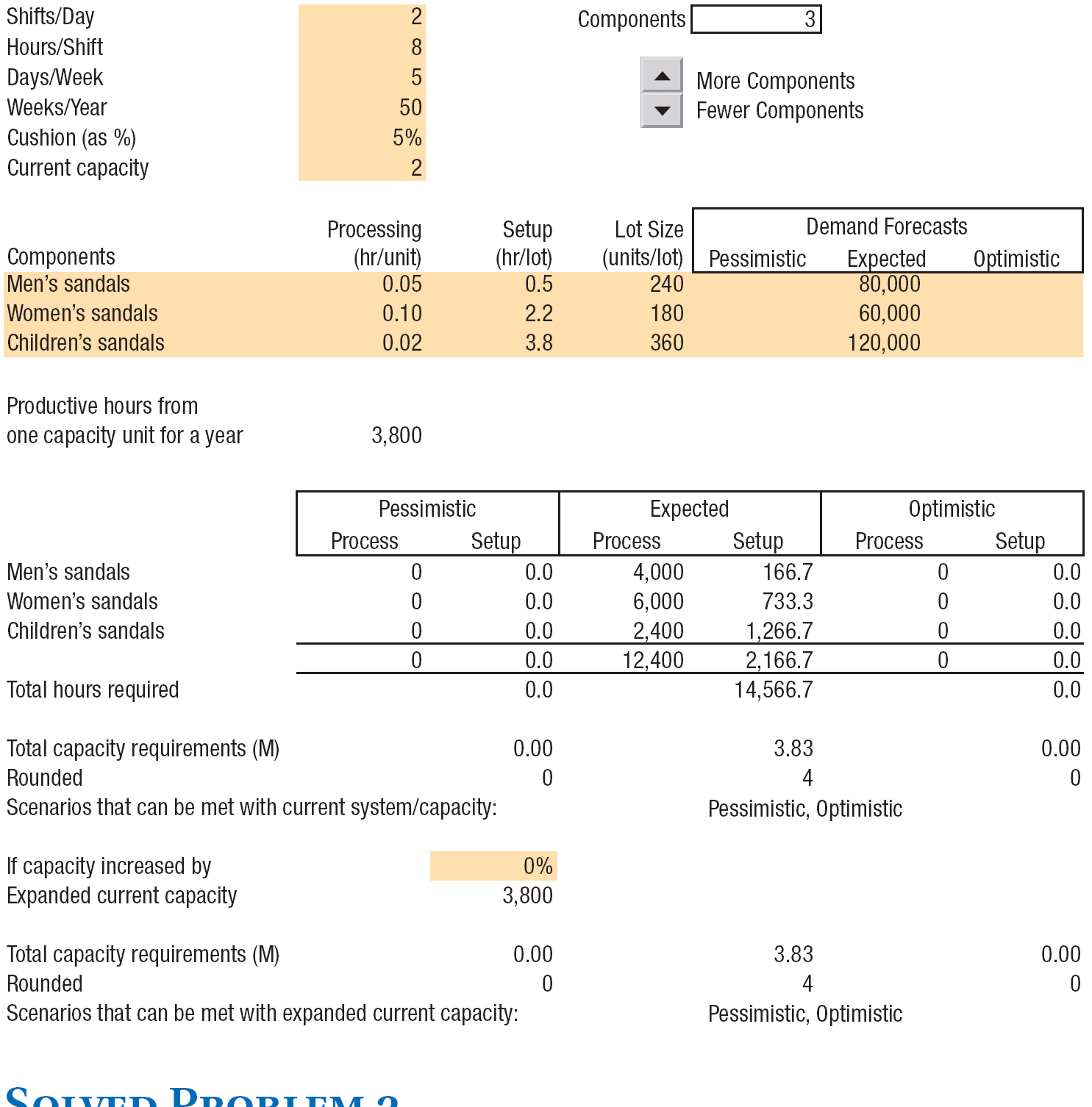 Application Problem
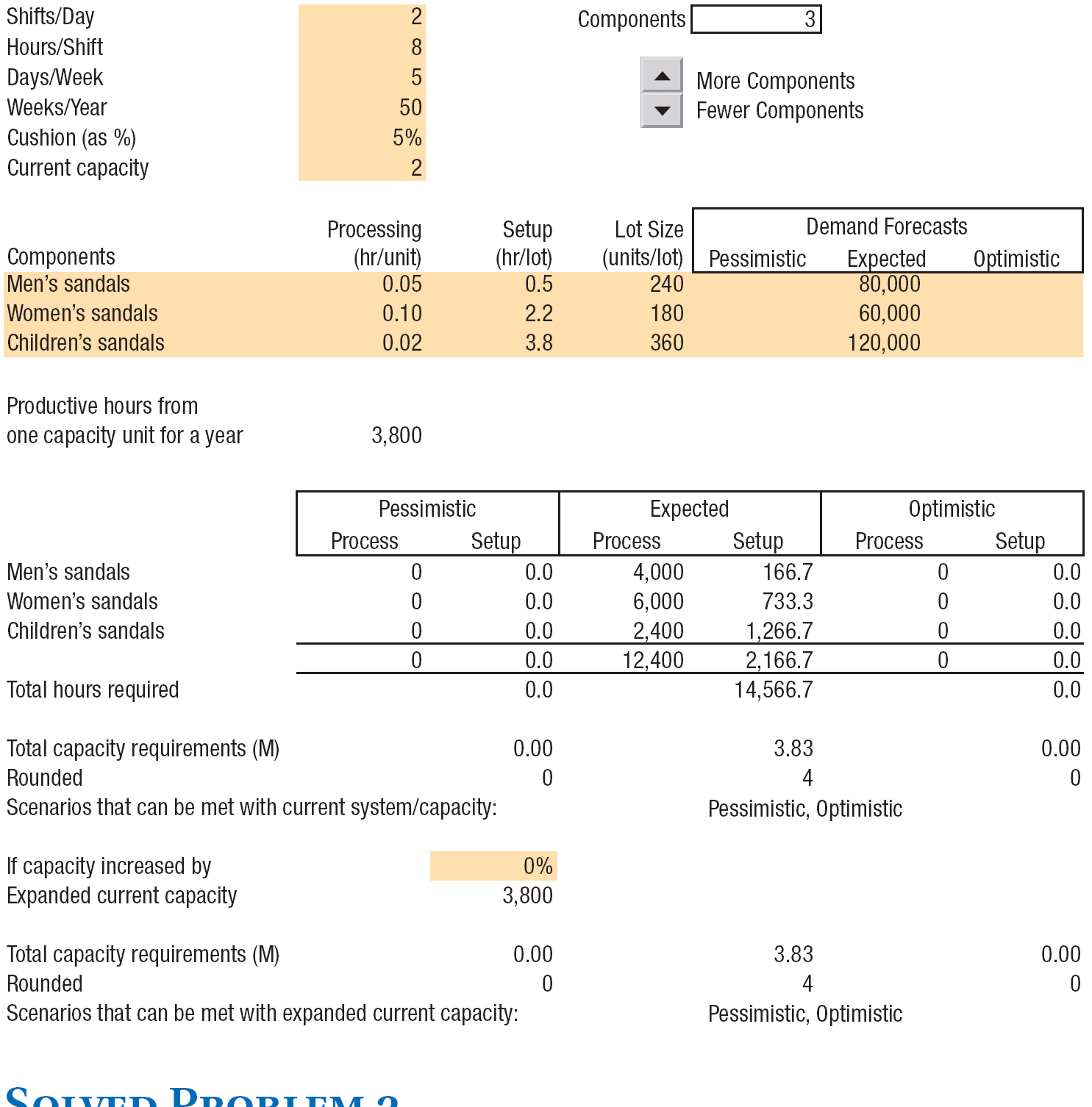 Step 2
Identify Gaps
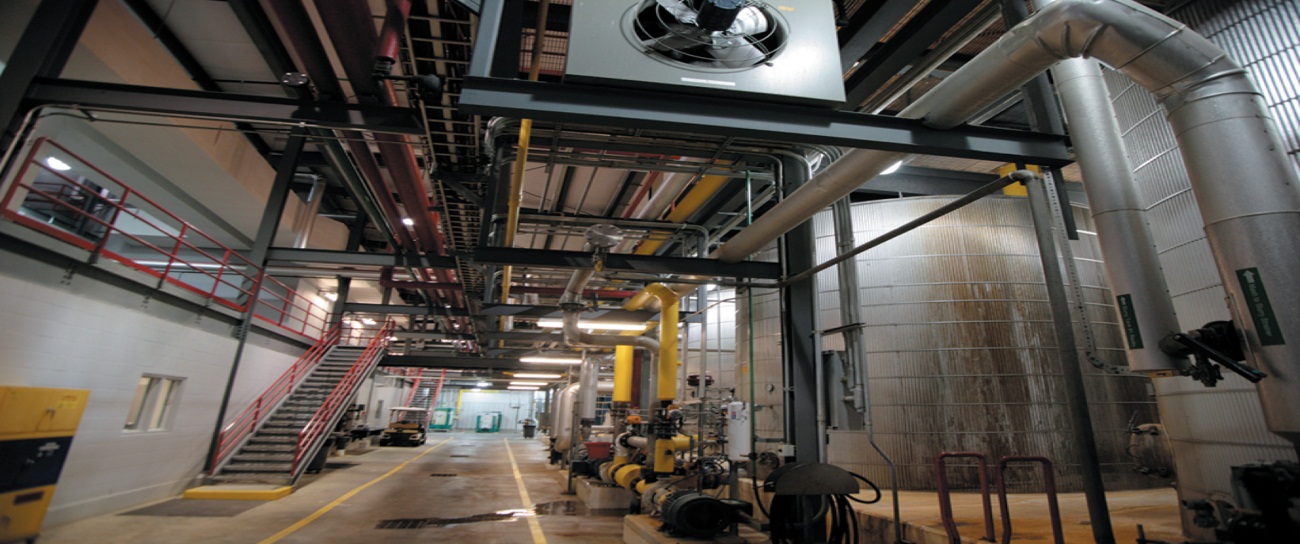 Identify gaps between projected capacity requirements (M) and current capacity

Complicated by multiple operations and resource inputs
Step 3  Develop Alternatives
Base case is to do nothing and suffer the consequences
Many different alternatives are possible
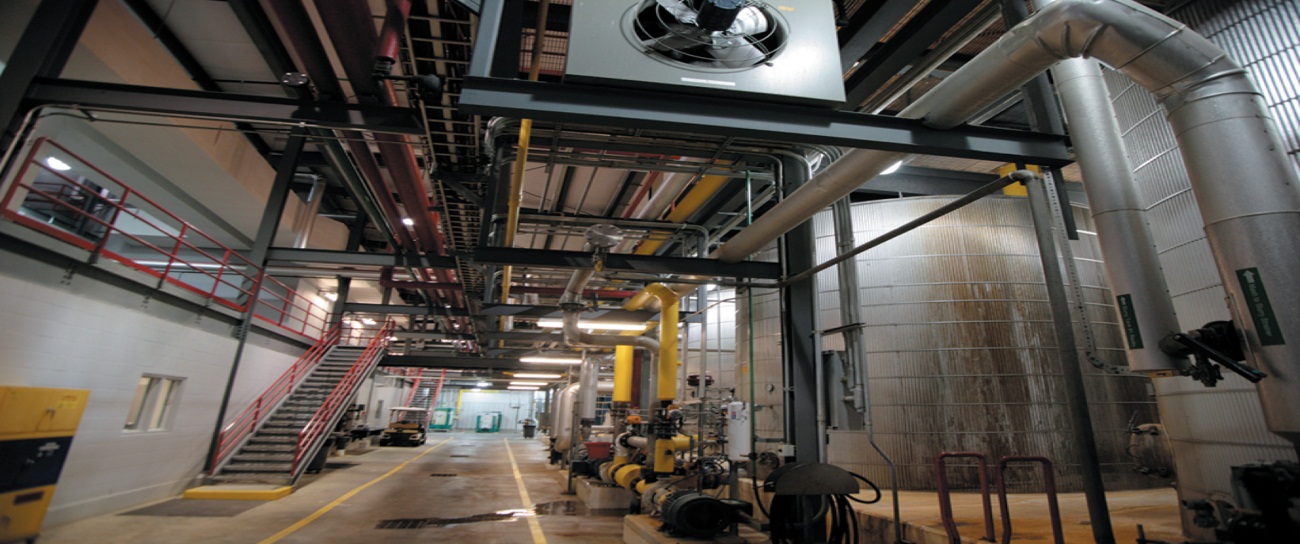 Qualitative concerns include strategic fit and uncertainties.
Quantitative concerns may include cash flows and other quantitative measures.
Step 4  Evaluate Alternatives
Waiting Lines
Waiting line
One or more customers waiting for service.

Waiting Lines form due to a temporary imbalance between the demand for service and the capacity of the system to provide the service.
What are waiting lines and why do they form?
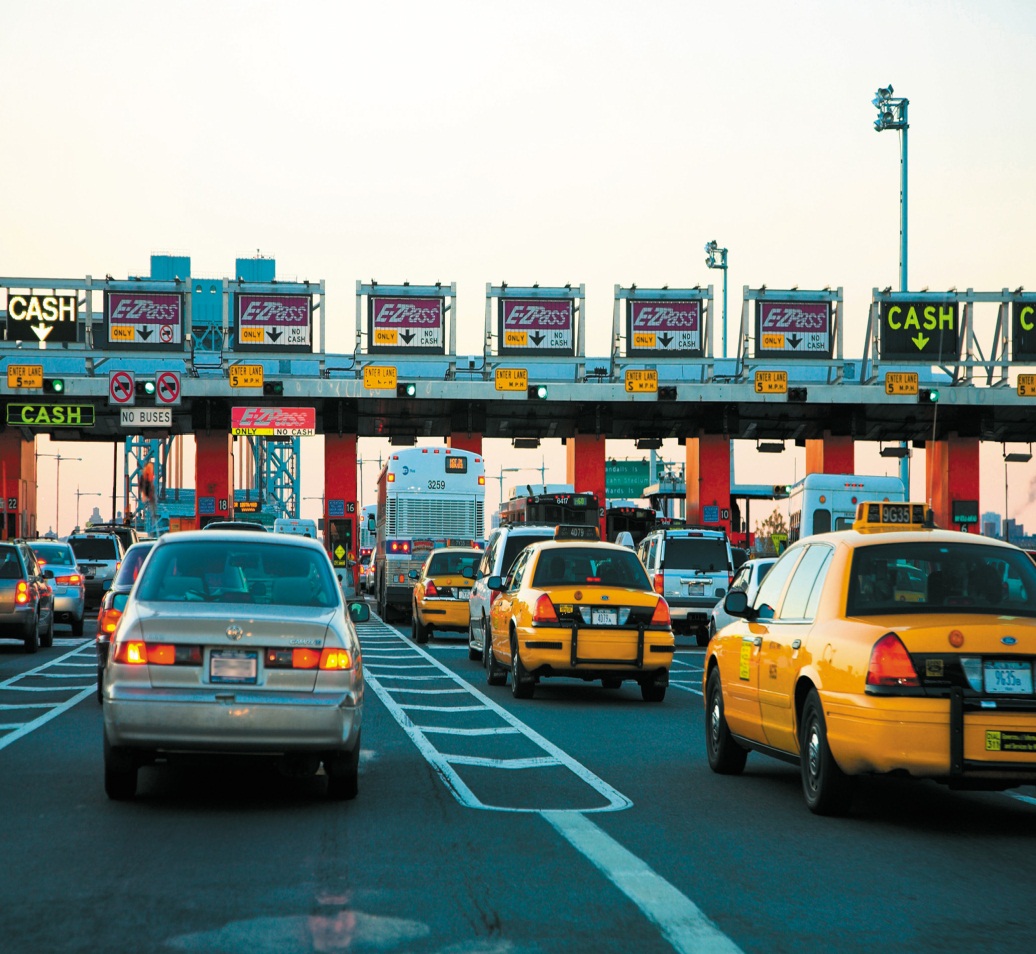 An input, or customer population, that generates potential customers
A waiting line of customers
The service facility, consisting of a person (or crew), a machine (or group of machines), or both necessary to perform the service for the customer
A priority rule, which selects the next customer to be served by the service facility
Service system:  The number of lines and the arrangement of the facilities.
Structure of Waiting-Line Problems
Customer population
Service system
Served customers
Waiting line
Service facilities
Priority rule
Structure of Waiting Line Problems
Service facilities
Service facilities
Waiting Line Arrangements
Single Line
Multiple Lines
Number of lines
A single-line keeps servers uniformly busy and levels waiting times among customers 
A multiple-line arrangement is favored when servers provide a limited set of services
The Service System
Arrangement of service facilities
Single-channel, single-phase
Single-channel, multiple-phase
Multiple-channel, single-phase
Multiple-channel, multiple-phase
Mixed arrangement
Service facility
Service facility 1
Service facility 2
Service Facility Arrangements
Single channel, single phase
Single channel, multiple phase
Service Facility Arrangements
Service facility 1
Service facility 1
Service facility 3
Service facility 2
Service facility 2
Service facility 4
Multiple channel, 
single phase
Multiple channel, 
multiple phase
Routing for      :   1–2–4
Routing for      :   2–4–3
Routing for      :   3–2–1–4
Service facility 1
Service facility 2
Service facility 3
Service facility 4
Mixed arrangement
Service Facility Arrangements
First-come, first-served (FCFS) -  most common
Earliest due date (EDD)
Shortest processing time (SPT)
Preemptive discipline - allows a higher priority customer to interrupt the service of another customer or be served ahead of another who would have been served first
Priority Rules
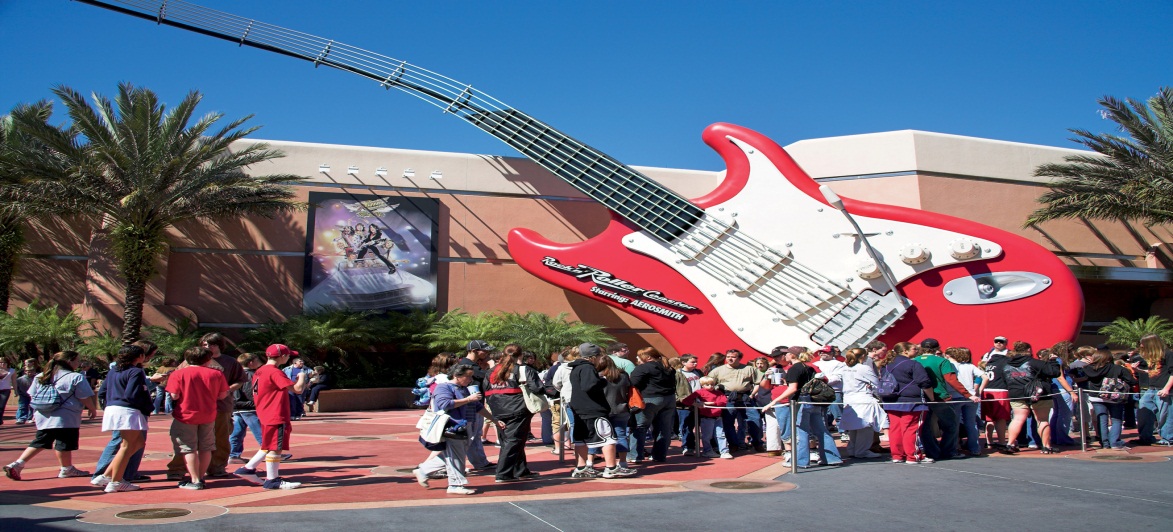 Probability Distributions
The sources of variation in waiting line problems come from the random arrivals of customers and the variations in service times.  Each of these sources can be described with a probability distribution.
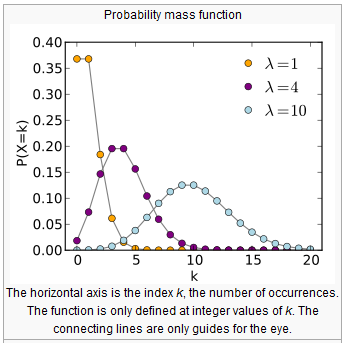 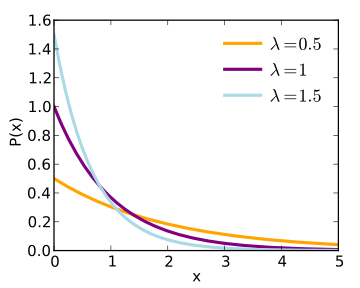 Why use the Poisson distribution?
Probability Distributions
If a mean or average probability of an event happening per unit of time/per page/per mile cycled etc., is given, and you are asked to calculate a probability of n events happening in a given time/number of pages/number of miles cycled, then the Poisson Distribution is used.
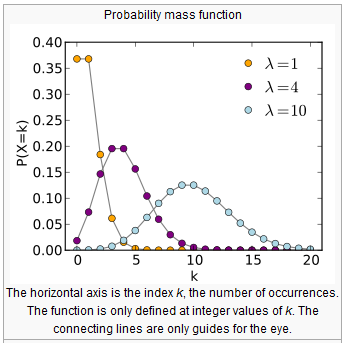 Poisson
(T)n
n!
Pn =            e-T   for n = 0, 1, 2,…
Probability Distributions
Arrival Times – Poisson Distribution
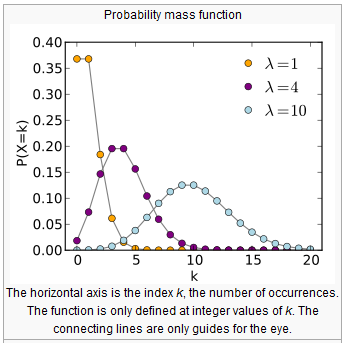 Where:
	Pn =	Probability of n arrivals in T time periods
	 =	Average numbers of customer arrivals per period
	e =	2.7183
Poisson
(T)n
n!
Pn =            e-T
[2(1)]4
4!
e–2(1)
16
24
=       e–2 = 0.090
Management is redesigning the customer service process in a large department store. Accommodating four customers is important. Customers arrive at the desk at the rate of two customers per hour. What is the probability that four customers will arrive during any hour?
Example
In this case customers per hour, T = 1 hour, and n = 4 customers. The probability that four customers will arrive in any hour is:
P4 =
Why use the Exponential distribution?
Probability Distributions
The Exponential distribution is the probability distribution that describes the time between events in a process in which events occur continuously and independently at a constant average rate.
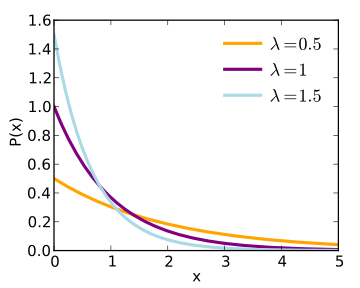 Exponential
Service Time – Exponential Distribution
Probability Distributions
P(t ≤ T) = 1 – e-T
Where:
	μ =	average number of customers completing service per period
	t =	service time of the customer
	T =	target service time
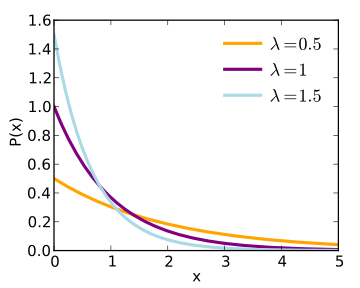 Exponential
Example
The management of the large department store must determine whether more training is needed for the customer service clerk. The clerk at the customer service desk can serve an average of three customers per hour. What is the probability that a customer will require less than 10 minutes of service?
Because  = 3 customers per hour, we convert minutes of time to hours, or T = 10 minutes = 10/60 hour = 0.167 hour.
P(t ≤ T) = 1 – e–T
P(t ≤ 0.167 hour) = 1 – e–3(0.167) = 1 – 0.61 = 0.39
Balance costs against benefits
  
Operating characteristics 
Line length
Number of customers in system
Waiting time in line
Total time in system
Service facility utilization
Using Waiting-Line Models
Single-Server Model
Single-server, single line of customers, and only one phase

Assumptions are:

Customer population is infinite and patient
Customers arrive according to a Poisson distribution, with a mean arrival rate of 
Service distribution is exponential with a mean service rate of 
Mean service rate exceeds mean arrival rate
Customers are served FCFS
The length of the waiting line is unlimited
l
m – l
l
m
	=  Average utilization of the system  =
L	=  Average number of customers in the service system =
1
m – l
W	=  Average time spent in the system, including service =
Single-Server Model
Rn	=  Probability that n customers are in the system =  (1 – r )r n
Lq	=  Average number of customers in the waiting line =   L
Wq	=  Average waiting time in line 	=  W
Single Server ModelExample
The manager of a grocery store in the retirement community of Sunnyville is interested in providing good service to the senior citizens who shop in her store. Currently, the store has a separate checkout counter for senior citizens. On average, 30 senior citizens per hour arrive at the counter, according to a Poisson distribution, and are served at an average rate of 35 customers per hour, with exponential service times characteristics:
a.	Probability of zero customers in the system
b.	Average utilization of the checkout clerk
c.	Average number of customers in the system
d.	Average number of customers in line
e.	Average time spent in the system
f.	Average waiting time in line
Application
Customers arrive at a checkout counter at an average 30 per hour, according to a Poisson distribution. They are served at an average rate of 35 per hour, with exponential service times. Use the single-server model to estimate the operating characteristics of this system.
= 30 customer arrival rate per hour

 = 35 customer service rate per hour
Application
30
35 – 30
1
35 – 30
L =
=                     = 6
l
m – l
W =
=                    = 0.20
1
m – l
l
m
30
35
=          = 0.86
	=
1.	Average utilization of system
2.	Average number of customers in the service system
3.	Average number of customers in the waiting line
= 0.86(6) = 5.16
Lq =  L
4.	Average time spent in the system, including service
5.	Average waiting time in line
= 0.86(0.2) = 0.17
Wq =  W
Single Server Model Example
The checkout counter can be modeled as a single-channel, single-phase system. The results from the Waiting-Lines Solver from OM Explorer are below:
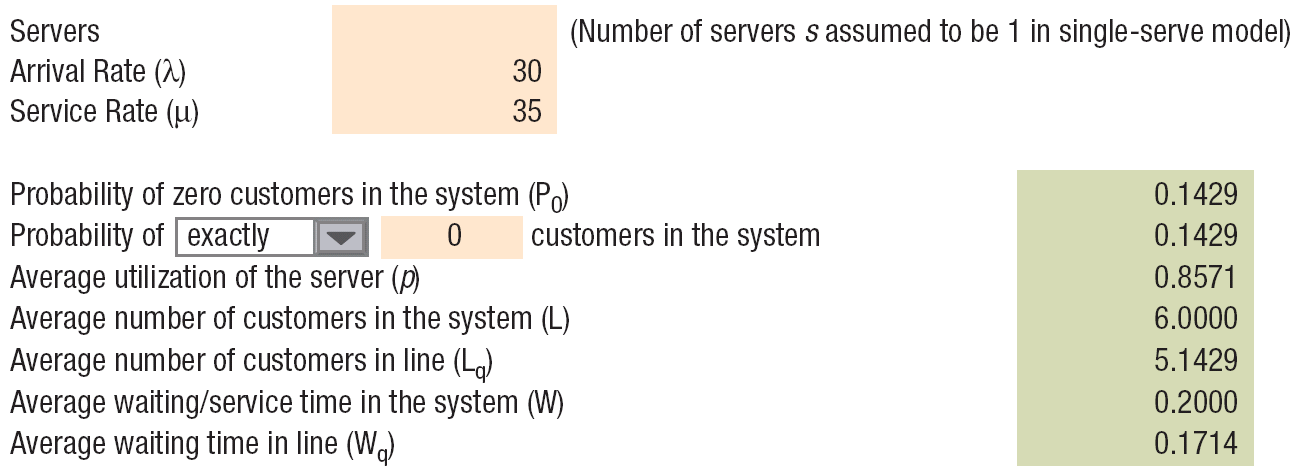 The manager of the Sunnyville grocery wants answers to the following questions:
SunnyvilleExample
What service rate would be required so that customers average only 8 minutes in the system?
For that service rate, what is the probability of having more than four customers in the system?
1
 – 
W =
1
 – 30
8 minutes = 0.133 hour =
a.	We use the equation for the average time in the system and solve for 
SunnyvilleExample
0.133 – 0.133(30) = 1
 = 37.52 customers/hour
4
P = 1 – Pn
n = 0
4
= 1 – (1 – ) n
n = 0
30
37.52
 =
= 0.80
b.	The probability of more than four customers in the system equals 1 minus the probability of four or fewer customers in the system.
SunnyvilleExample
P	= 1 – 0.2(1 + 0.8 + 0.82 + 0.83 + 0.84)
	   = 1 – 0.672 = 0.328
Therefore, there is a nearly 33 percent chance that more than four customers will be in the system.
MultipleServer Model  Assumptions
Service system has only one phase, multiple-channels

Assumptions (in addition to single-server model)

There are s identical servers
The service distribution for each server is exponential
The mean service time is 1/
s  should always exceed 
MultipleServer Model Equations
 = Average utilization of the system =
P0 = Probability that zero customers are in the system
=
Pn = Probability that n customers are in the system
=
MultipleServer Model Equations
Lq = Average number of customers in the waiting line
=
Wq = Average waiting time of customers in line =
W = Average time spent in the system, including service
=
L = Average number of customers in the service system
= W
MultipleServer Model Example
Example B.5
The management of the American Parcel Service terminal in Verona, Wisconsin, is concerned about the amount of time the company’s trucks are idle (not delivering on the road), which the company defines as waiting to be unloaded and being unloaded at the terminal. 
The terminal operates with four unloading bays. Each bay requires a crew of two employees, and each crew costs $30 per hour. 
The estimated cost of an idle truck is $50 per hour. Trucks arrive at an average rate of three per hour, according to a Poisson distribution. 
On average, a crew can unload a semitrailer rig in one hour, with exponential service times. 
What is the total hourly cost of operating the system?
MultipleServer Model Example
Example B.5
To calculate the hourly cost of operating the system we need to know the following:

The average number of trucks in the system
The average time spent in the system
The average time spent in line
The average number of trucks in line
The probability of having zero trucks in line
The utilization

The below data is provided in the description:
4 Unloading bays	Crew costs $30 per hour
2 Employees/crew	Idle truck costs $50 per hour
Arrival rate = 3 per hour	Service time = 1 hour
Multiple-Server Model
0(l/m)sr
s!(1 – r)2
Average trucks in line = Lq =
=
Lq
l
=
Average time in line = Wq =
1
m
Average time in system = W = Wq +
4 Unloading bays	Crew costs $30/hour
2 Employees/crew	Idle truck costs $50/hour
Arrival rate = 3/hour	Service time = 1 hour
3
1(4)
Utilization = r  =
= 0.75
0 =
0.0377(3/1)4(0.75)
4!(1 – 0.75)2
= 1.53 trucks
1.53
3
= 0.51 hours
1
1
= 1.51 hours
= 0.51 +
= 3(1.51)
Average trucks in system = L = lW
= 4.53 trucks
MultipleServer Model Example
What is the total hourly cost of operating the system?
4 Unloading bays	Crew costs $30/hour
2 Employees/crew	Idle truck costs $50/hour
Arrival rate = 3/hour	Service time = 1 hour
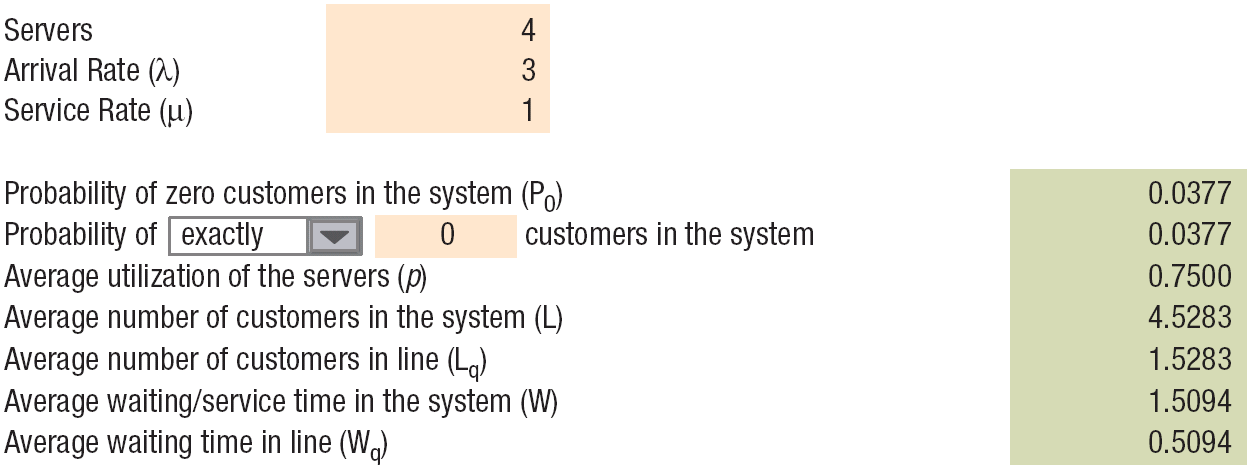 Case Study:  Fitness Plus, Part A
Case Study:  Custom Mold’s, Inc.
Fitness Plus is a full-service health, fitness, and sports club located in a growing market. The increase in demand on its facilities brought on by a sizable growth in membership over the past few years has led to membership’s complaints of overcrowding of club facilities and the unavailability of equipment. As with most service organizations, Fitness Plus experiences large shifts in demand both during the week and within each particular day. The owners are wondering what the existing capacity of the club is and whether it is time to think about a capacity expansion move.
 

Question 1:  What method should be used to measure the capacity at Fitness Plus?  Has Fitness Plus reached its capacity?

Question 2:  Which capacity strategy would be appropriate for Fitness Plus?  Justify your answer.

Question 3:  How would you link the capacity decision being made by Fitness Plus to other types of operating decisions?